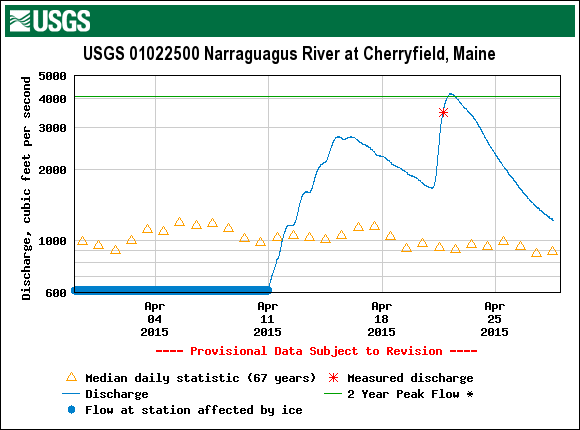 Max 4,190
April 22 
4:15-7:00 AM
Green Line= 2 year recurrence Interval
Photo Album & Time Lapse Video
Narraguagus River
Ice Control Dam
Cherryfield, Maine
Scott Craig    Certified Fisheries Professional
Project Leader/ Fishery Biologist
Maine Fishery Resources Office
306 Hatchery Road
East Orland, Maine 04431
Office: 207 469-6701 ext. 226  Cell: 207 240-3172  Fax: 469-6725
http://www.fws.gov/northeast/mainefisheries/
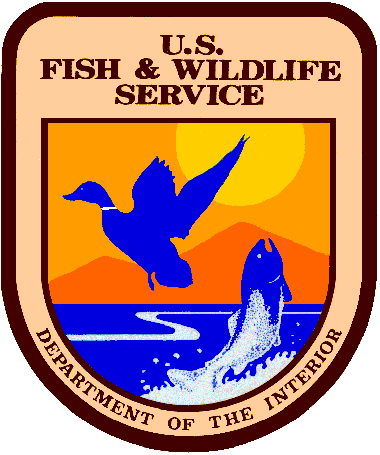 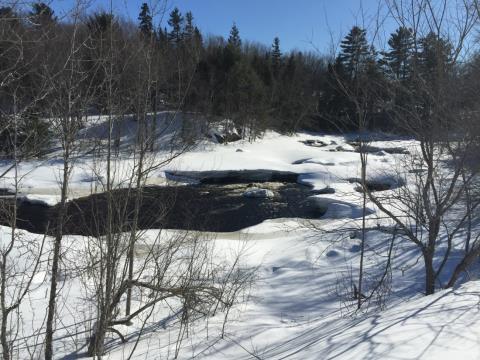 March 27, 2015
Looking upstream at road junction going to Dam and RR Bridge
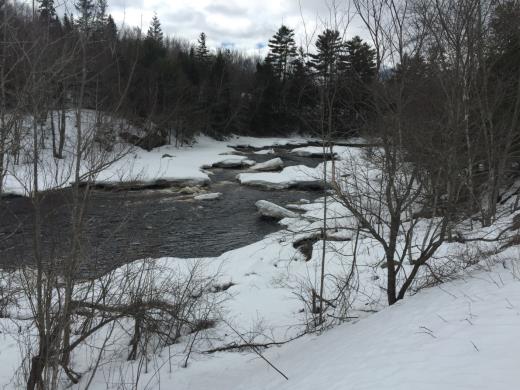 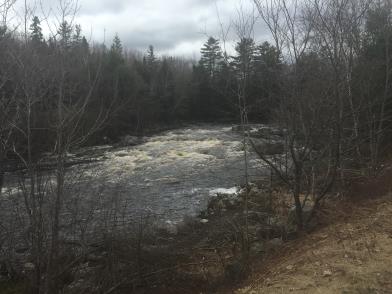 April 28, 2015
March 31, 2015
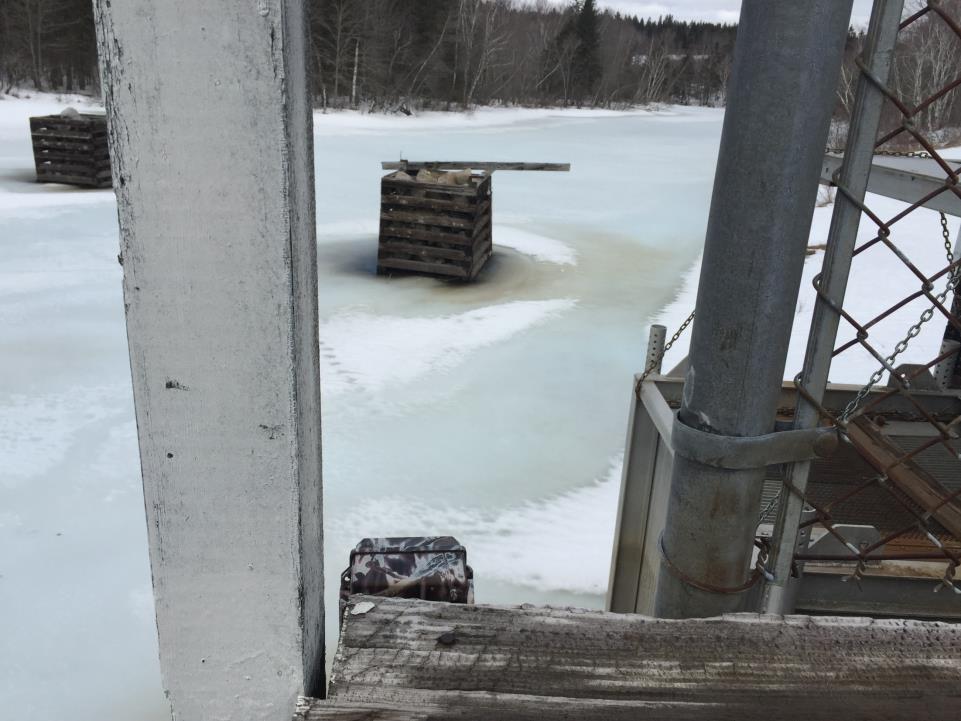 Camera looking upstream on Dam
March 31, 2015
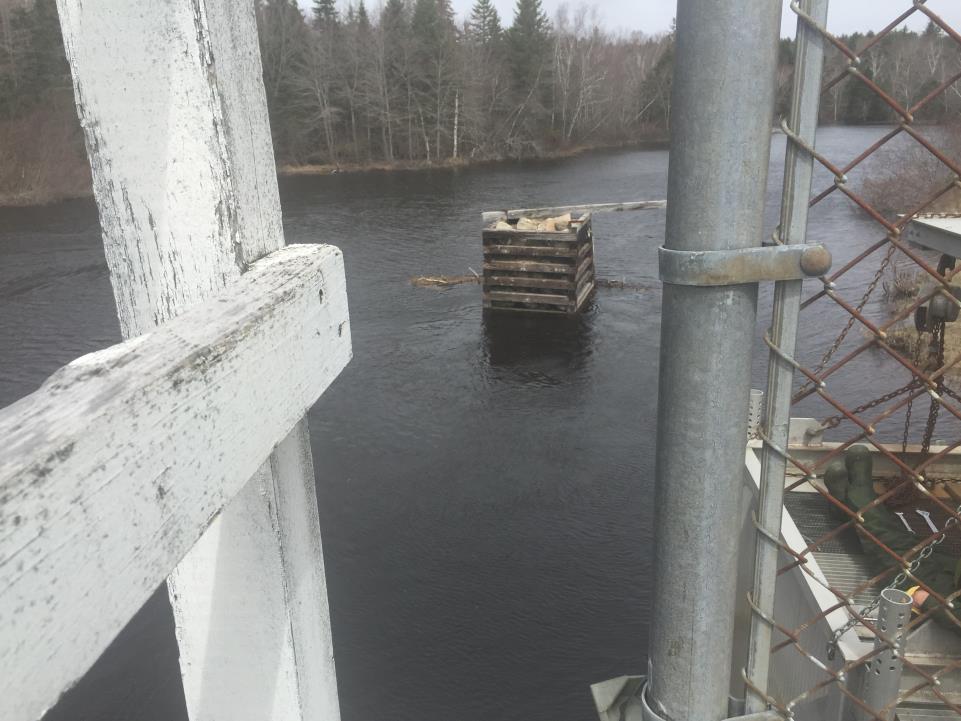 Camera looking upstream on Dam
April 28, 2015
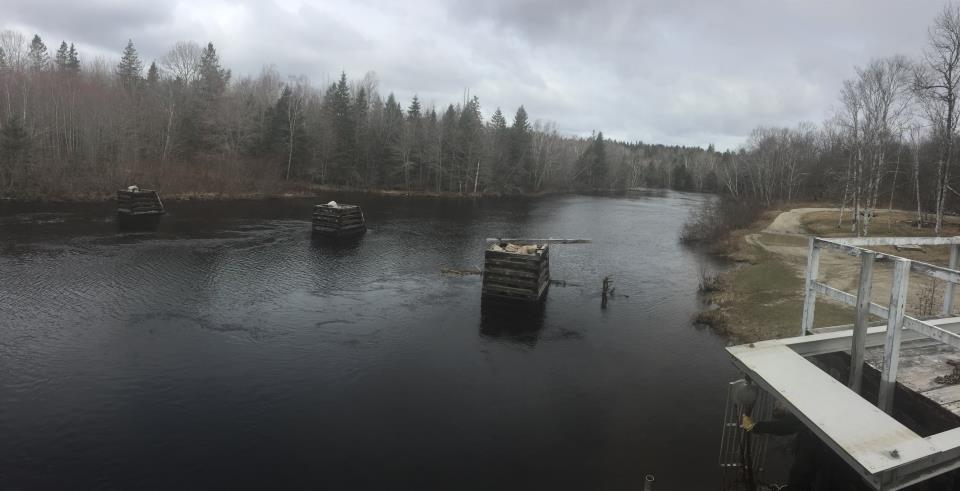 Camera looking upstream on Dam
April 28, 2015
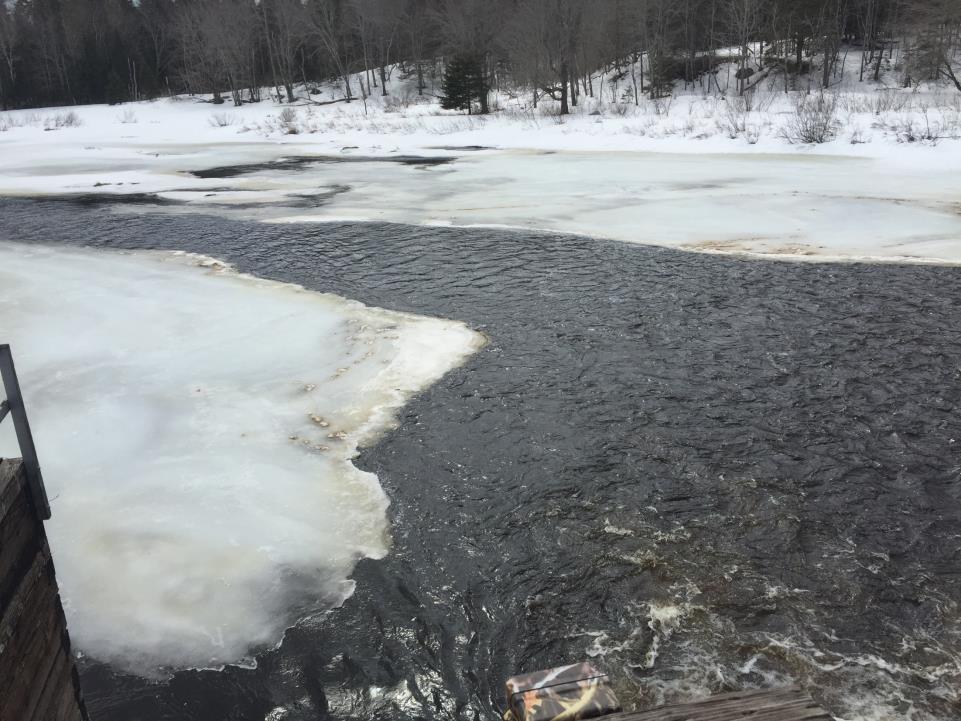 Camera looking downstream on Dam
March 31, 2015
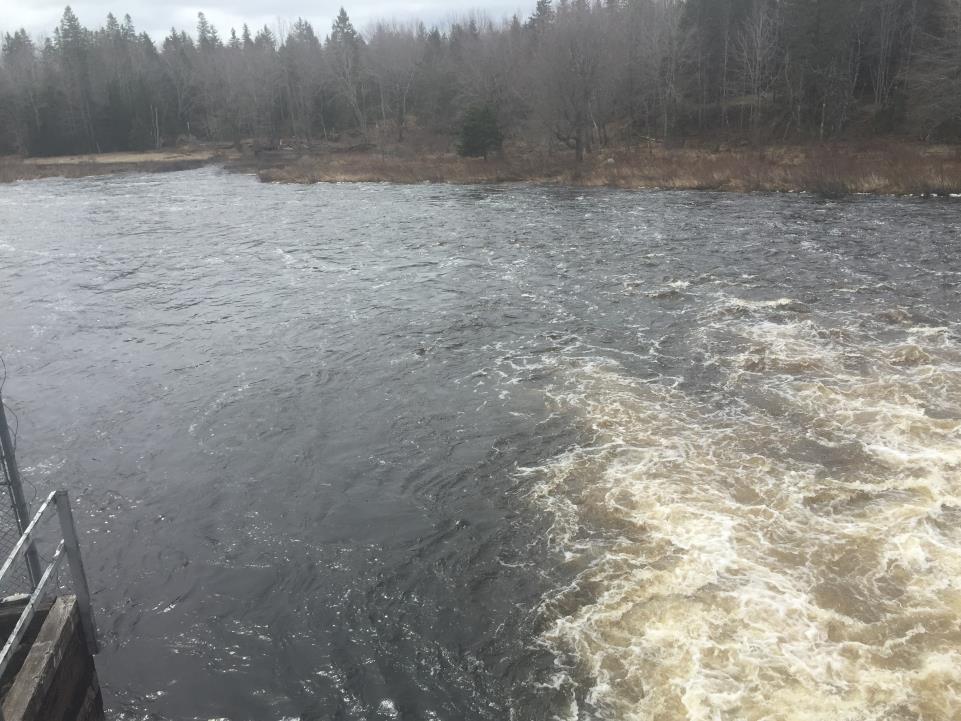 Camera looking downstream on Dam
April 28, 2015
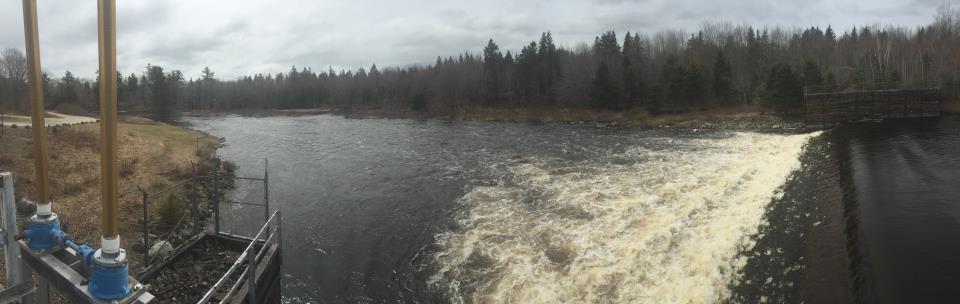 Camera looking downstream on Dam
April 28, 2015
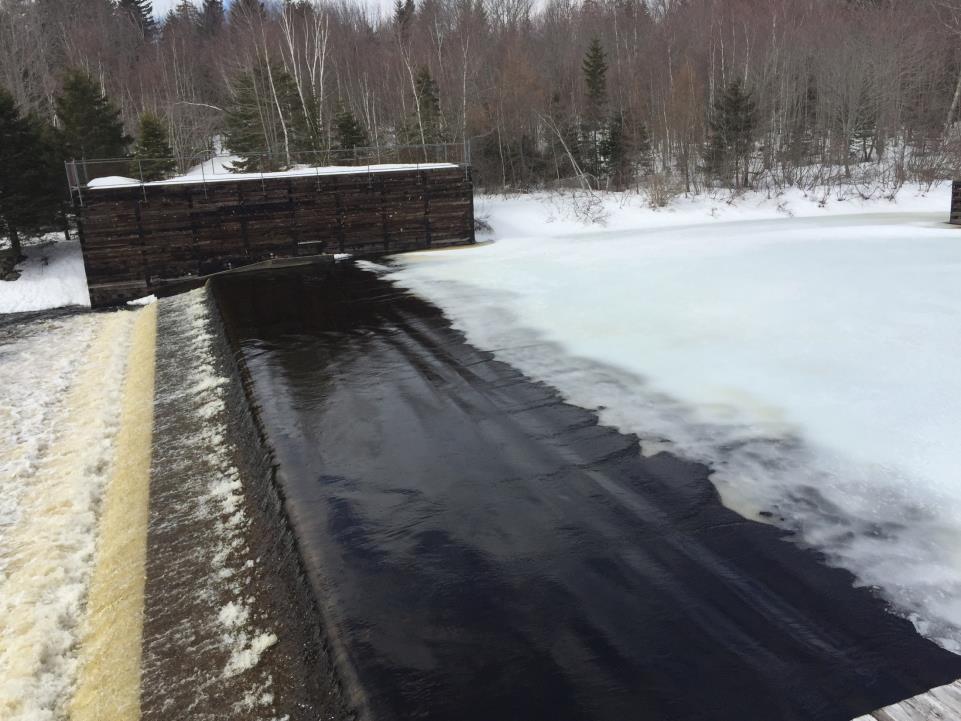 March 31, 2015
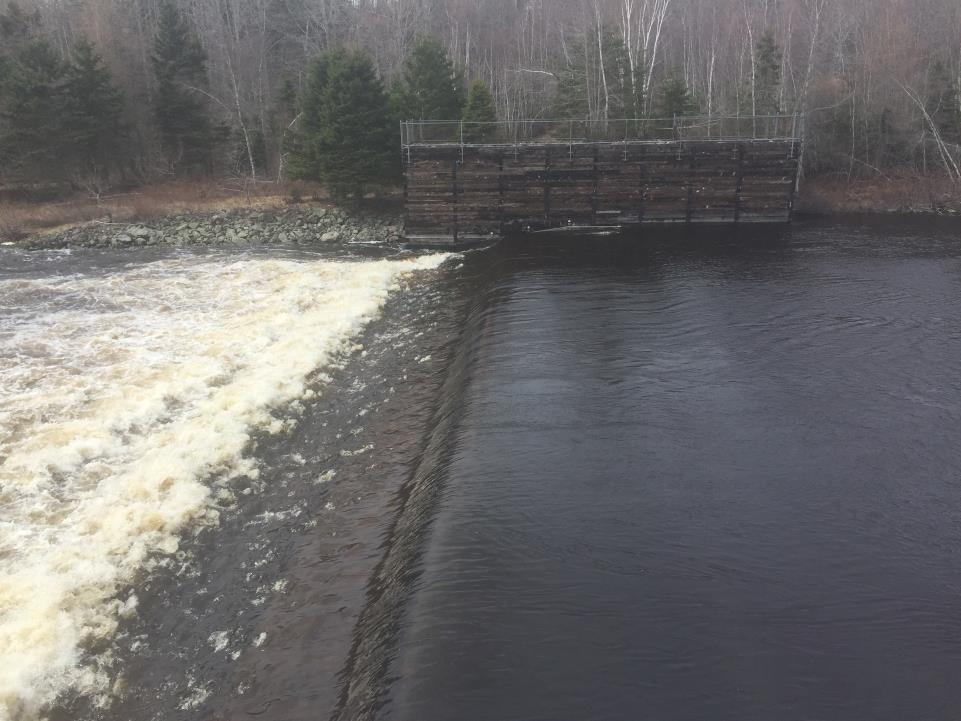 April 28, 2015
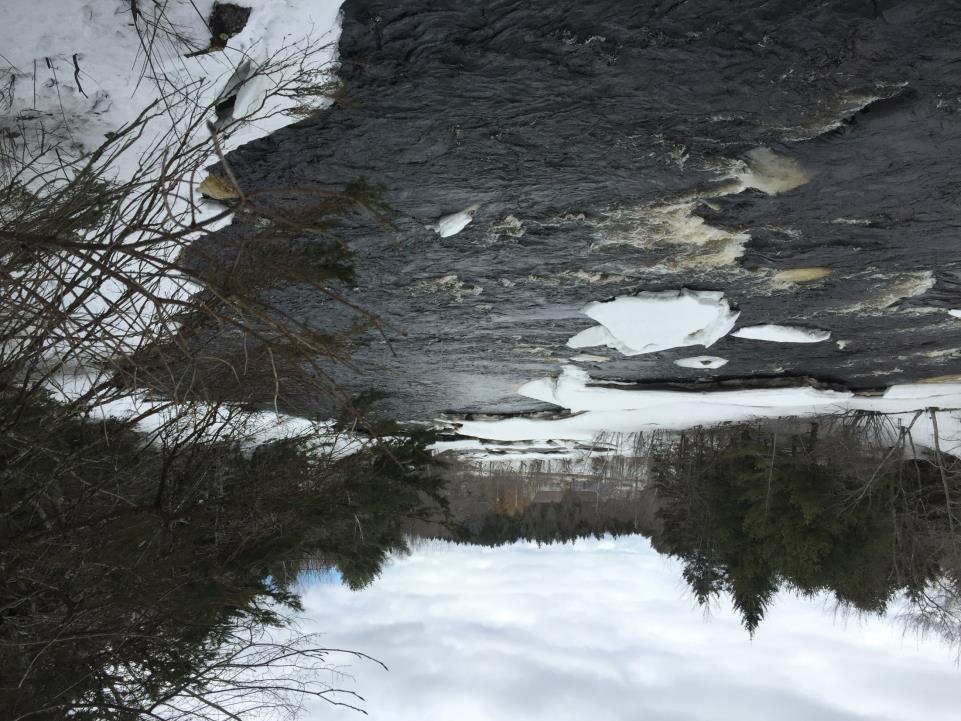 Camera looking downstream from RR Bridge
March 31, 2015
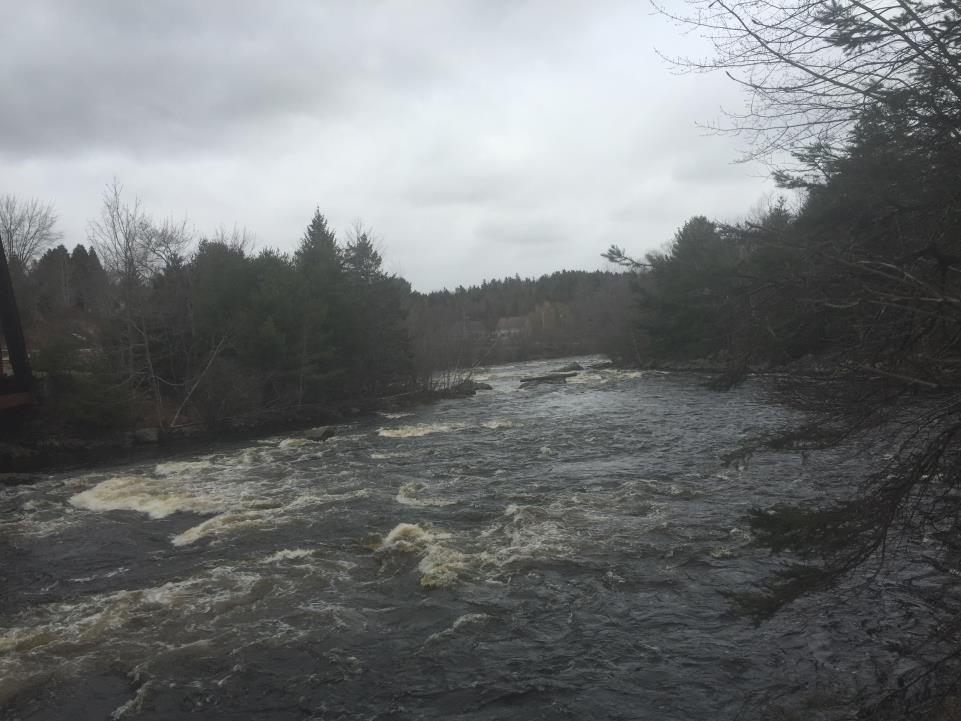 Camera looking downstream from RR Bridge
April 28, 2015
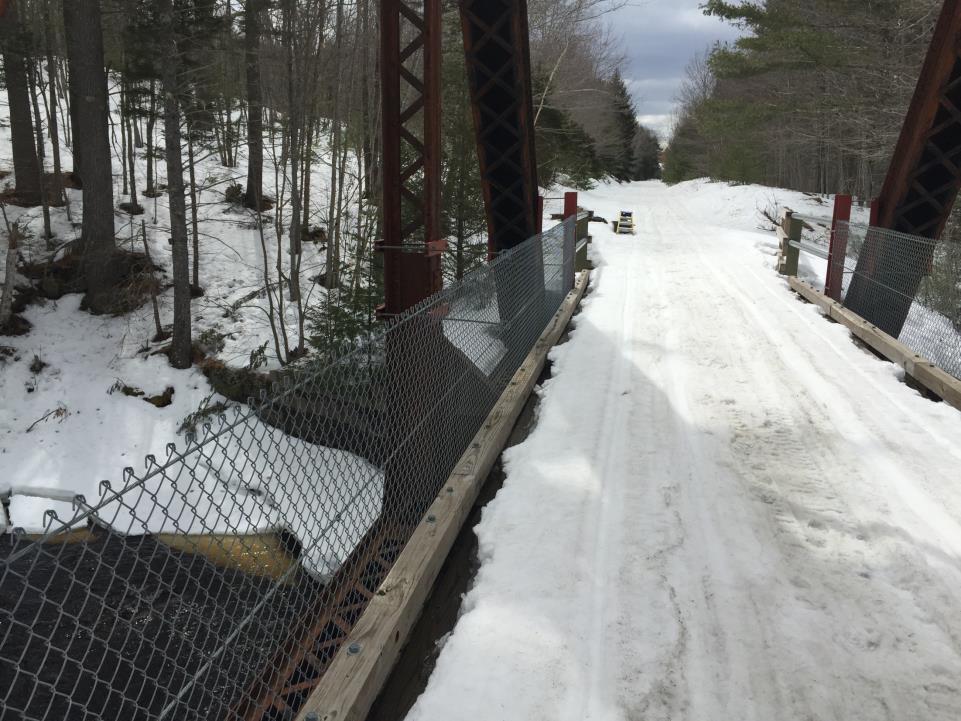 Camera in Tree
March 31, 2015
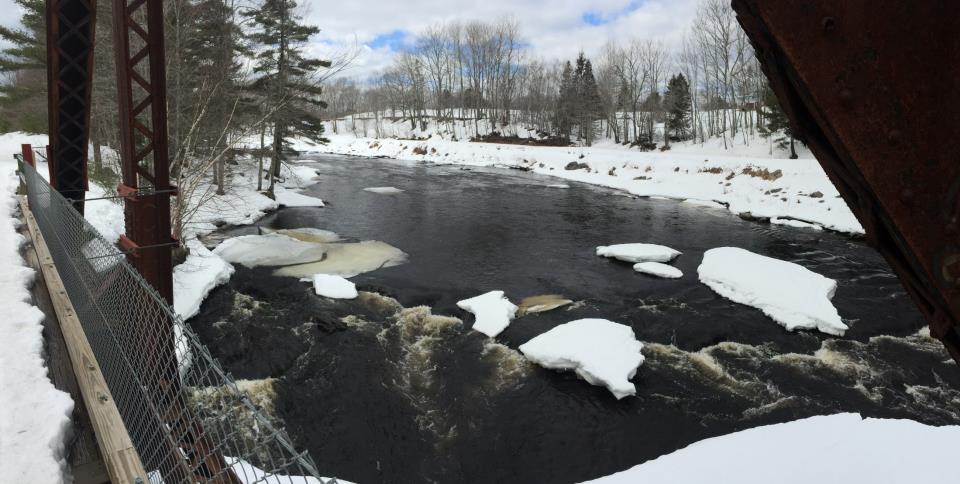 March 31, 2015
Looking upstream from RR Bridge
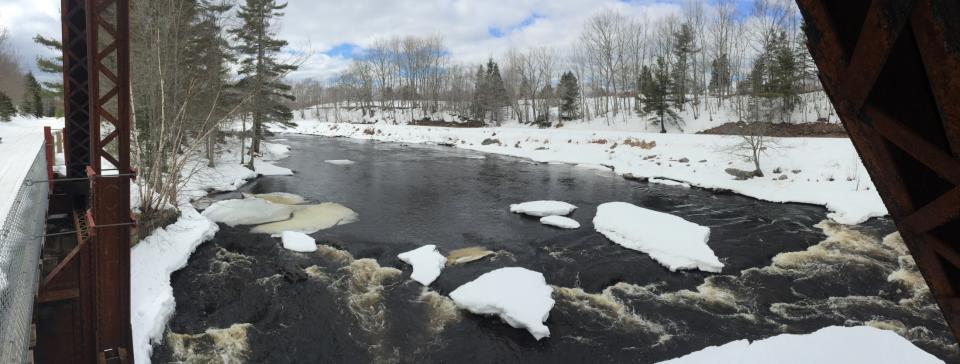 March 31, 2015
Looking upstream from RR Bridge
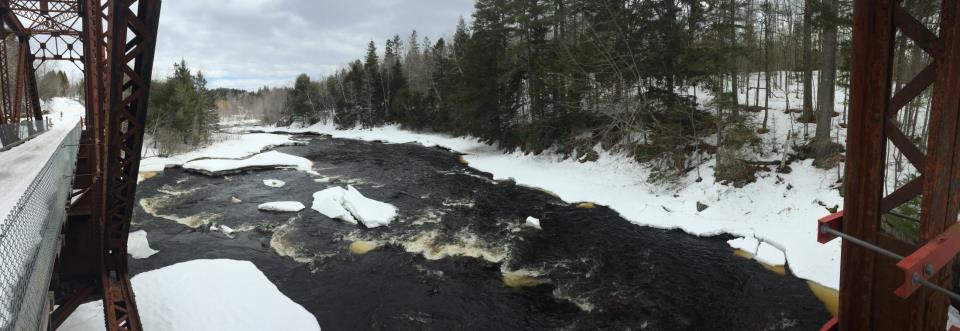 March 31, 2015
Looking downstream from RR Bridge
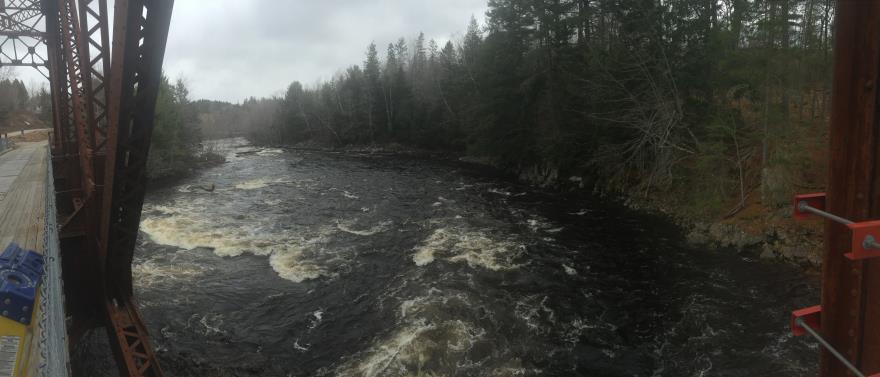 April 28, 2015
At RR Bridge
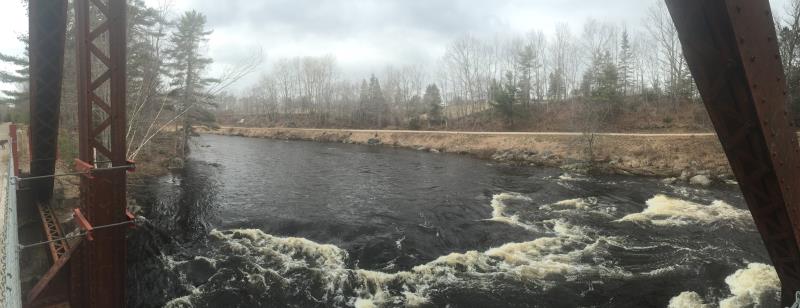 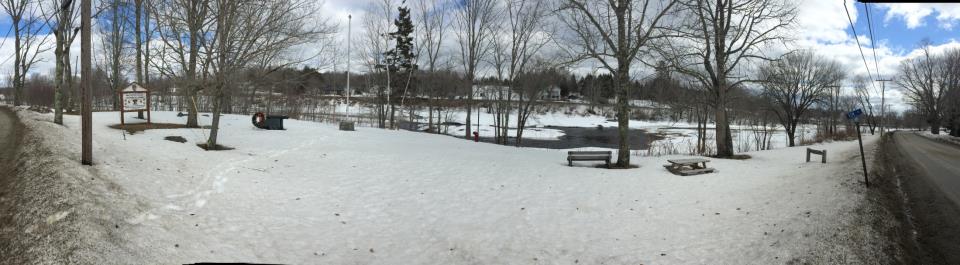 Camera in tree looking downstream in Veterans Park- Cherryfield
March 31, 2015
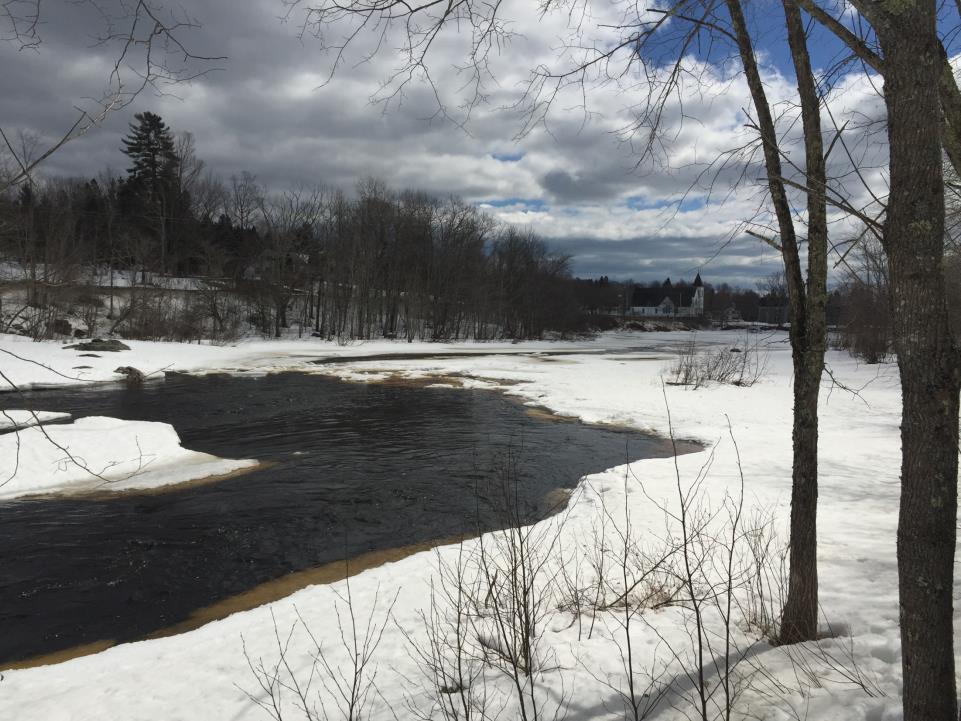 Camera in tree looking downstream in Veterans Park- Cherryfield
March 31, 2015
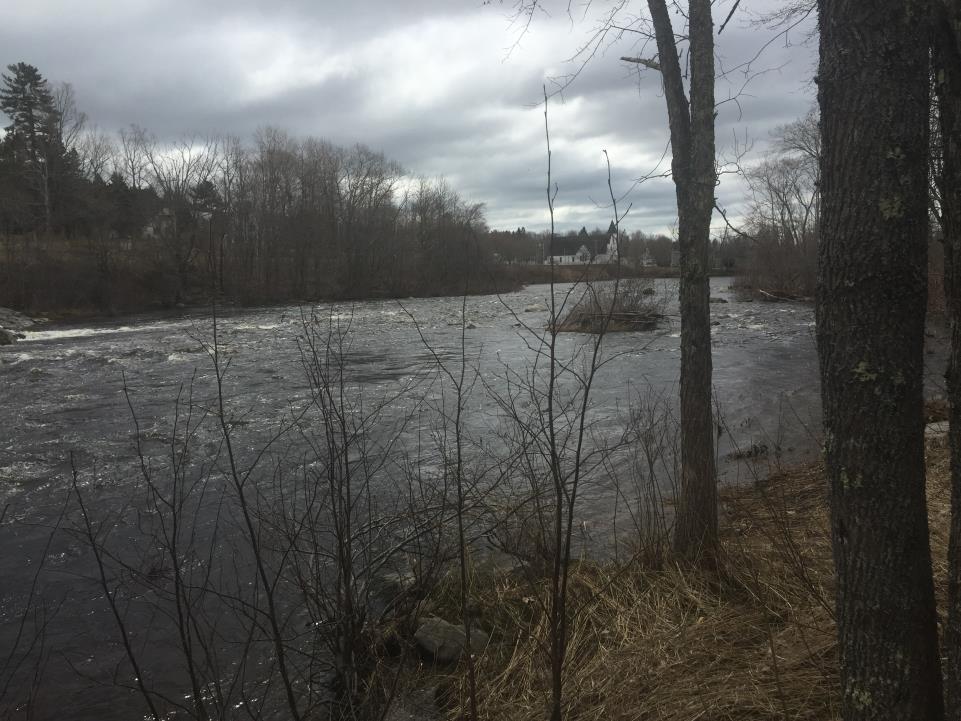 Camera in tree looking downstream in Veterans Park- Cherryfield
April 28, 2015
Time lapse information
Pictures taken every 5 minutes from 6AM to 7PM
Playback 30 frames/sec  Duration 2:25 (145 sec)
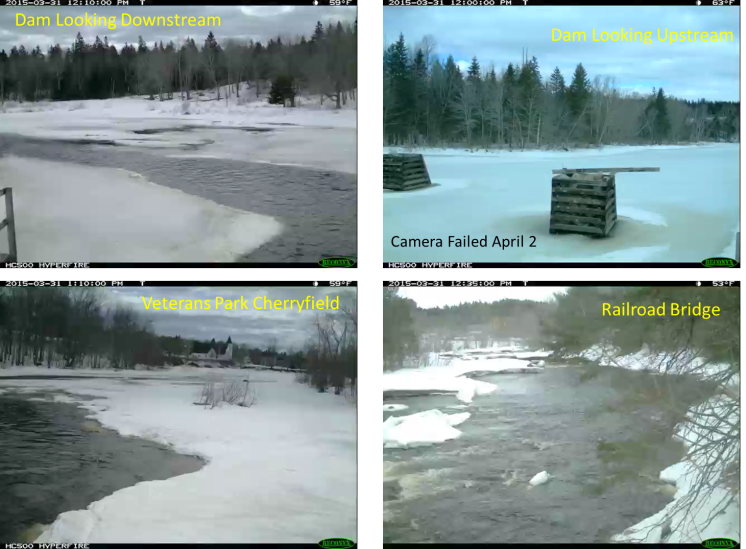 On next slideClick each photo (video) to startIf you click each video quickly,the videos will be very closely time sync'dDuration 2:25 (145 seconds)
Dam Looking Downstream
Dam Looking Upstream
Camera Failed April 2
Veterans Park Cherryfield
Railroad Bridge